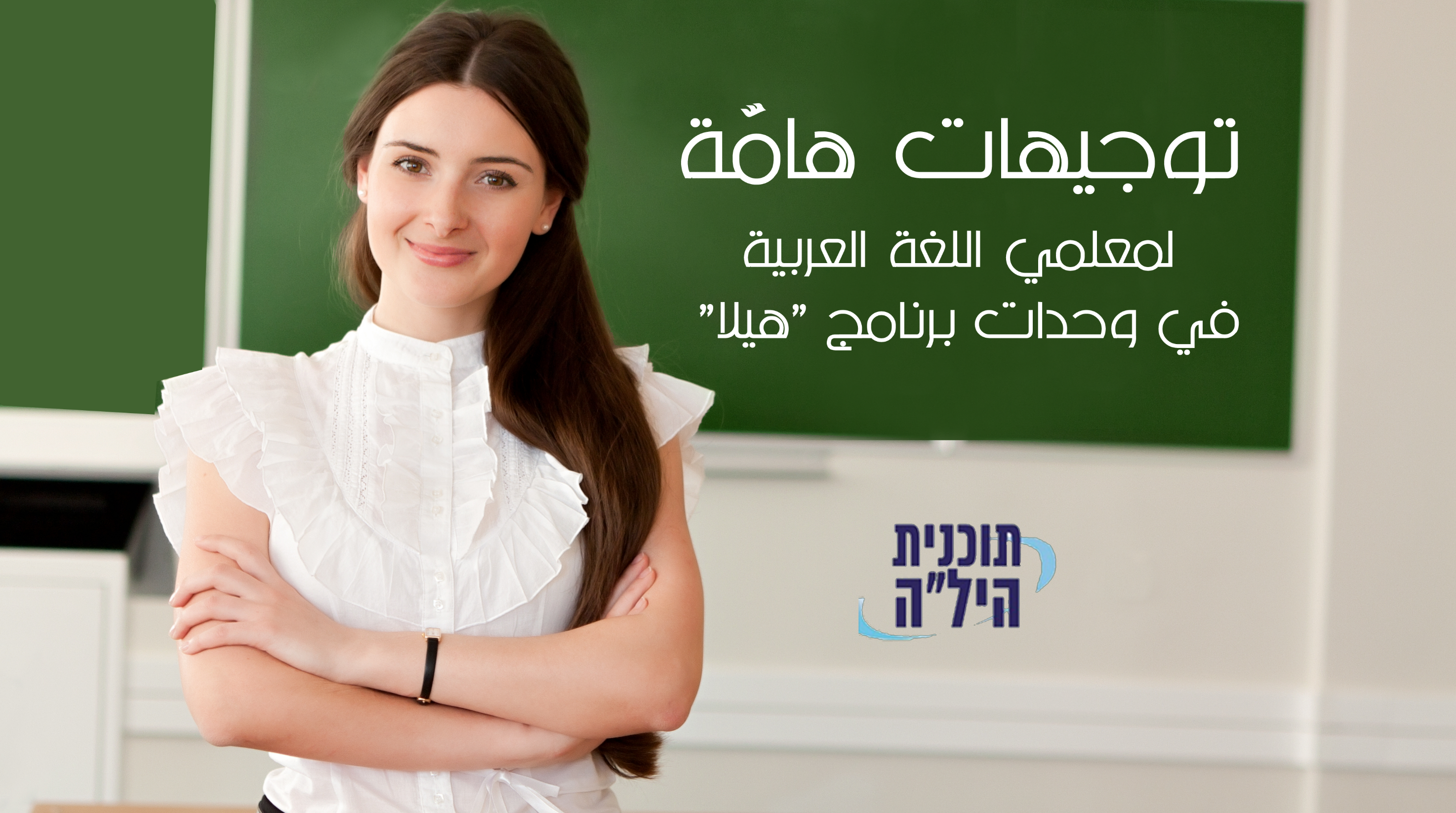 رابط خاص بموضوع اللّغة العربيّة في موقع مشروع هيلا
https://www.hila-matnasim.org.il/page.php?type=page&ht=%D7%9E%D7%A1%D7%9C%D7%95%D7%9C%2012%20%D7%9E%D7%A8%D7%9B%D7%96%D7%99%D7%9D%20%D7%A2%D7%A8%D7%91%D7%99%D7%99%D7%9D&id=3419
وحدتان تعليميّتان إلزاميّتان
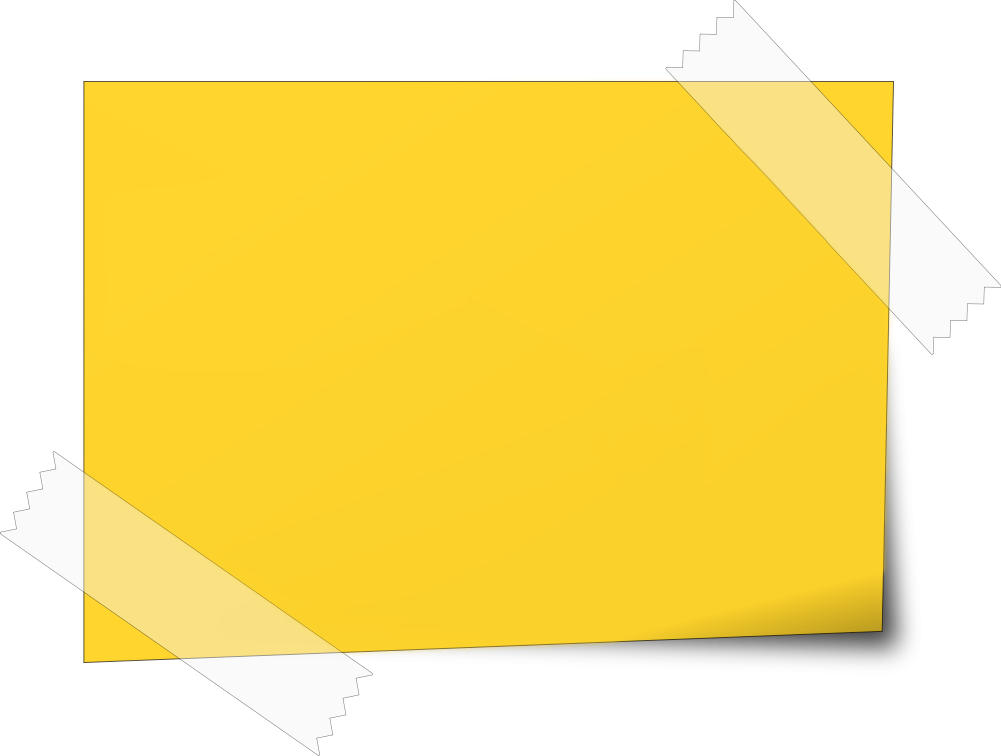 للوسط الدرزي
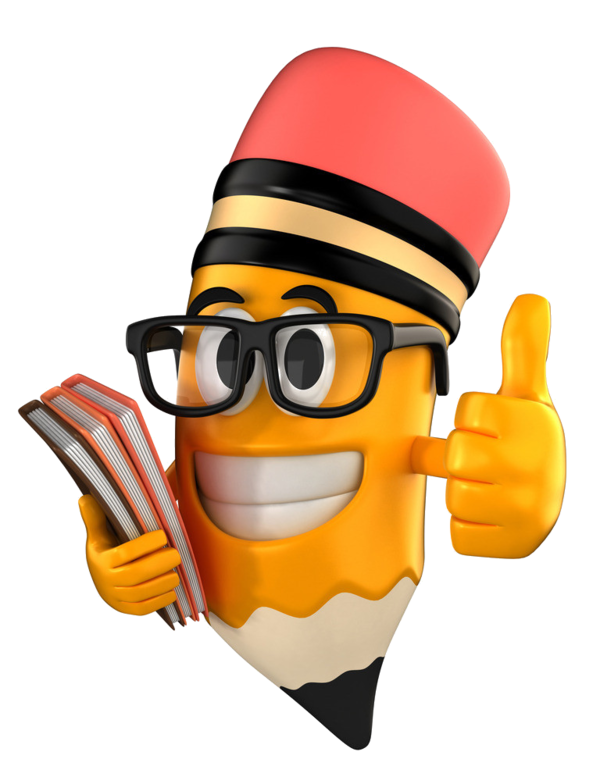 أعزائي المعلمين / المعلمات :
نضع بين أيديكم برنامجًا تعليميًّا خاصًّا بوحدتي اللّغة العربيّة الإلزاميّتين ضمن إطار البرنامج التّعليمي " هيلا " حيث يشكل جزءً هامًّا من تركيبة شهادة انهاء مستوى 12 وأيضا 30 % من امتحان البجروت .

ومن خلال هذا البرنامج نكون قد مكّنا
 طلابنا من الاطّلاع على جميع مجالات
 اللّغة العربيّة .
تركيبة العلامة في موضوع اللّغة العربيّة

50% امتحان خارجي
50% علامة واقية
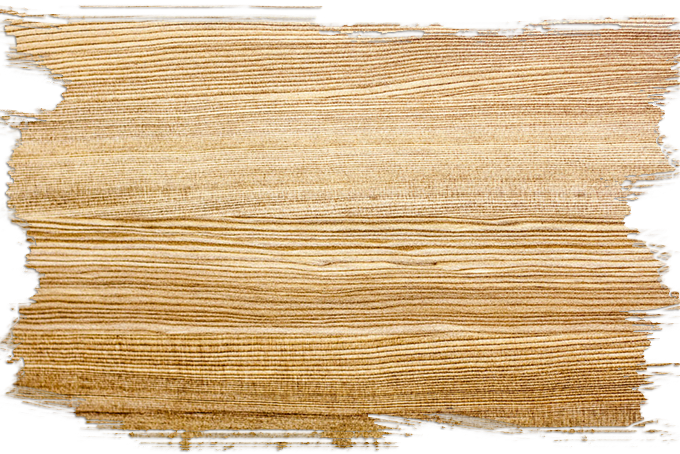 العلامة الواقيةتقسم إلى ثلاثة أقسام
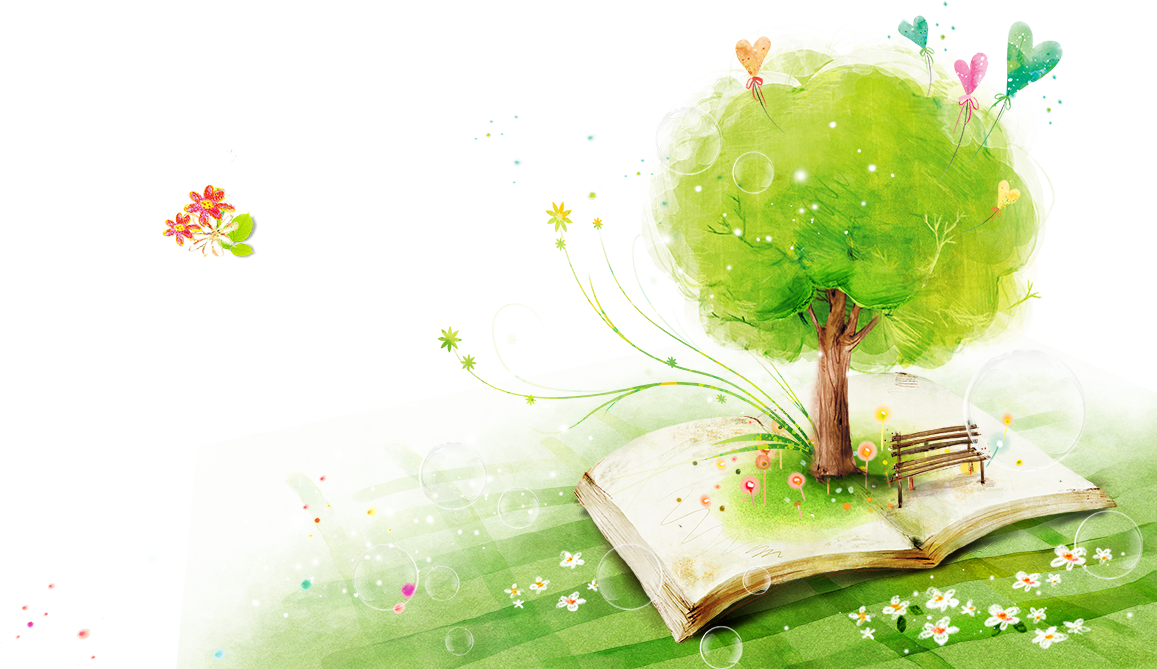 القسم الأوّل:
 تقييم المعلّم.
القسم الثّاني: 
نموذجان للتّقييم ( ورقة عمل، اختبار، فعاليّة....)
القسم الثّالث: 
امتحان نموذجي
مبنى الامتحان
يتكون الاختبار من ثلاثة فصول
الفصل الأول: فهم المقروء (30علامة)
على الطّالب الإجابة عن السّؤال (النّص) المقترح، النّص يحتوي على 6 بنود (أسئلة)، لا يوجد اختيار في أسئلة البنود.
الفصل الثّاني: المعرفة اللغويّة (30 علامة)
على الطّالب الإجابة عن جمية الأسئلة المقترحة.
 الفصل الثّالث: الأدب (40 علامة)
على الطّالب الإجابة عن نص واحد فقط من النصين المقترحين.
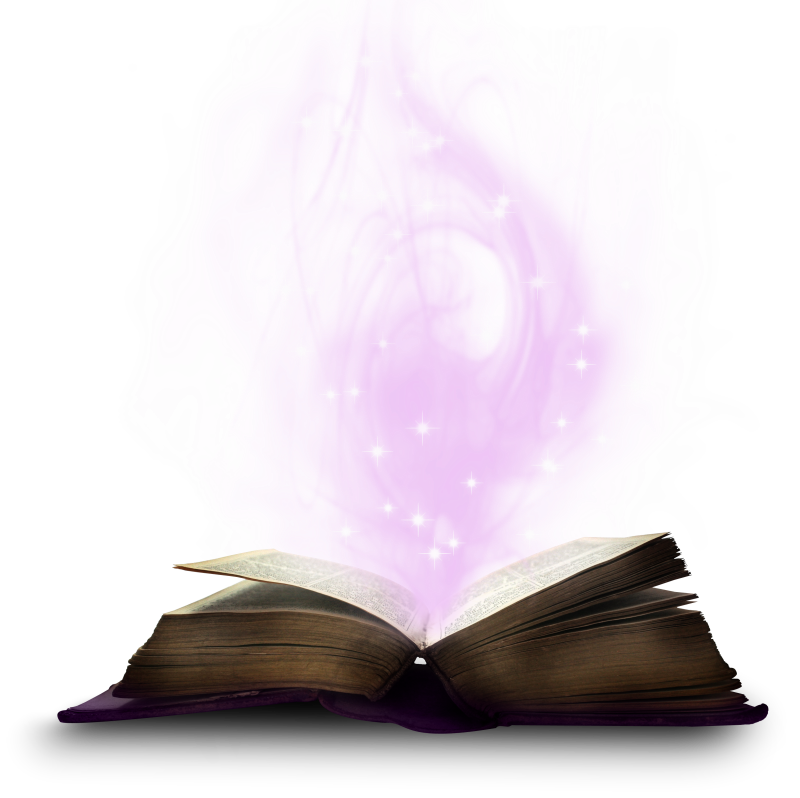 رابط لامتحان نموذجي في الموقع
https://www.hila-matnasim.org.il/productImages2/262/2019/10/28/image1572261610.pdf
المعرفة اللغوية: يشكل 30% من الامتحان الدّاخلي.
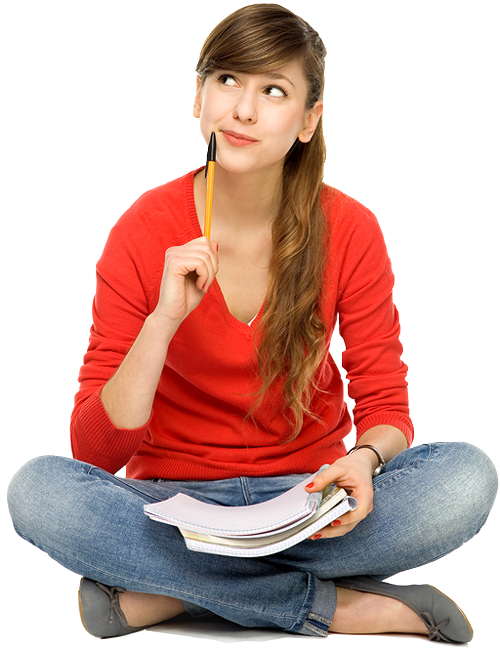 المادّة المطلوبة:
الجملة الاسميّة.
الجملة الفعليّة.
الجار والمجرور.
كان واخواتها.
أنواع النصوص المطلوبة في قسم الفهم:
مقالات علميّة ثقافية.
 قصة شعبية.
قصة قصيرة.
نص وصفي اقناعي.
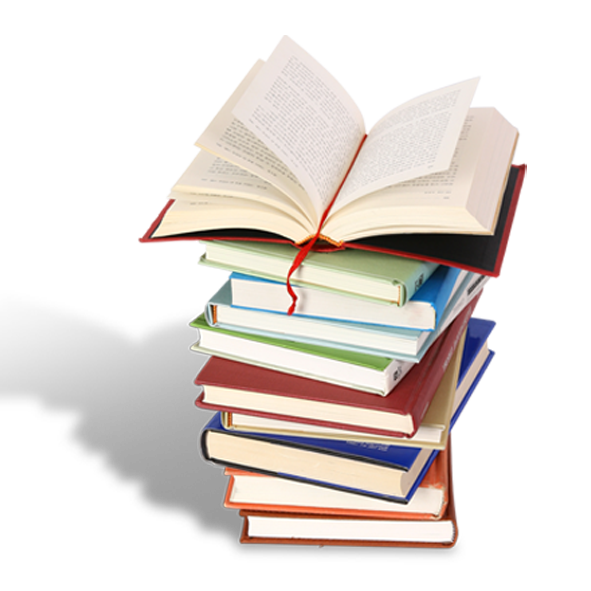 الأدب
يشكل40% من الامتحان الدّاخلي .
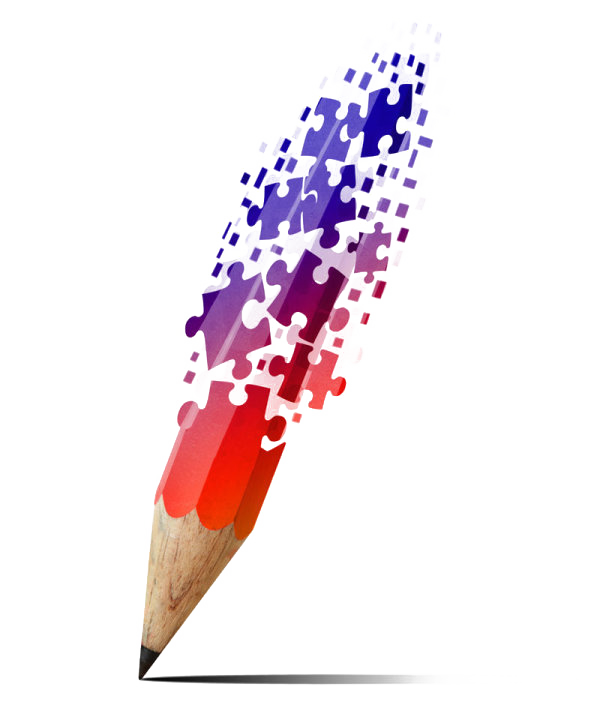 ينقسم مجال الأدب إلى ثلاثة أقسام:
1- شعر ونثر قديم ( خطبة الحجاج)
2- شعر حديث (إرادة الحياة)
3- قصّة قصيرة (مارش الغروب)
وهي مجالات أساسيّة يجب على الطّالب أن يتناولها كمواضيع تدريسيّة هامة وذلك وفق خطة التدريس في وزارة المعارف. 
يستطيع الطّالب أن يتناولها ضمن كتاب – المنتخب.
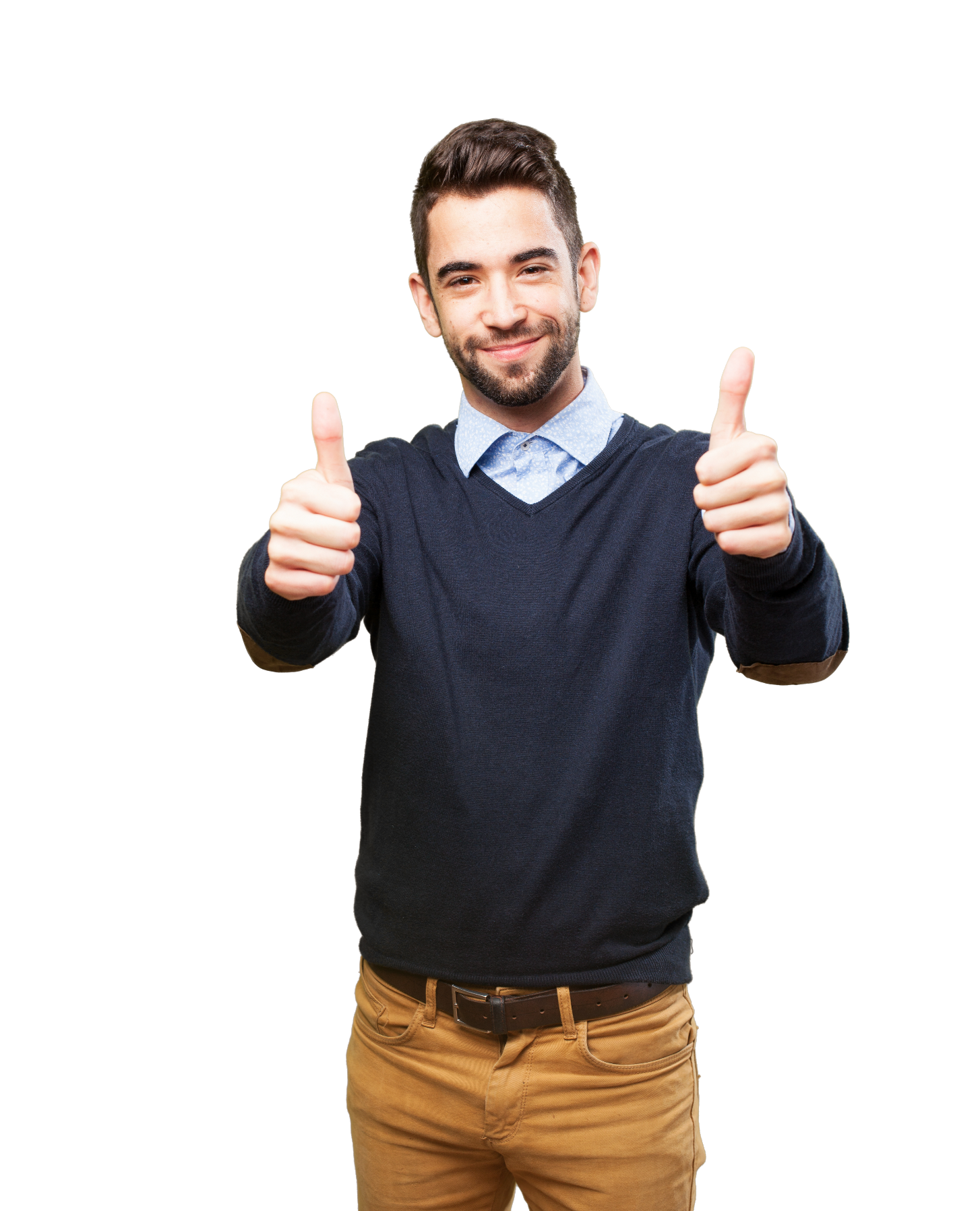 بالنّجاح للجميع !